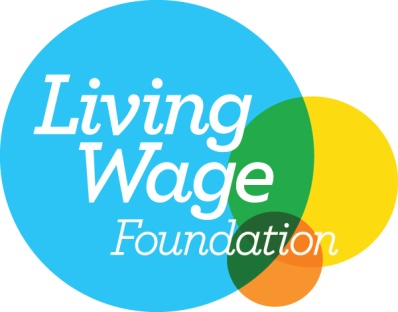 Who we are
The Living Wage Foundation is at the heart of a movement of organisations, businesses and people who believe a fair day’s work deserves a fair day’s pay
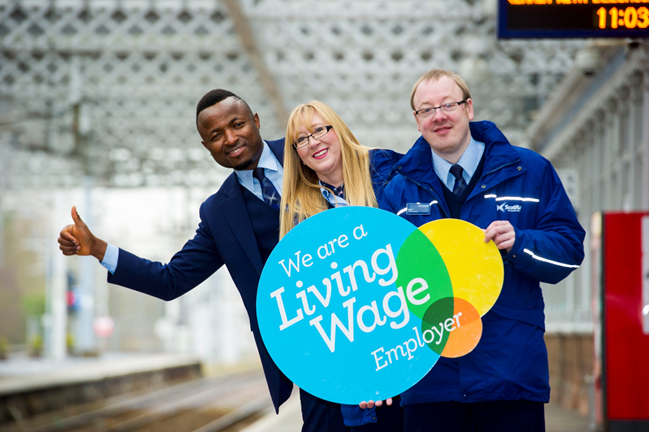 Accreditation
Intelligence
Influence
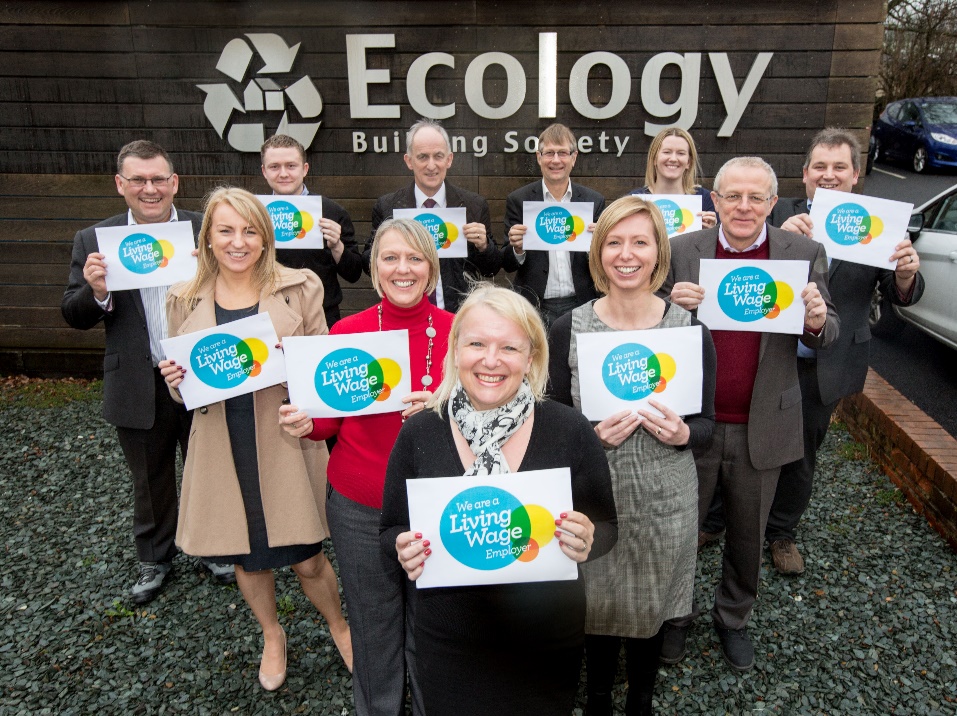 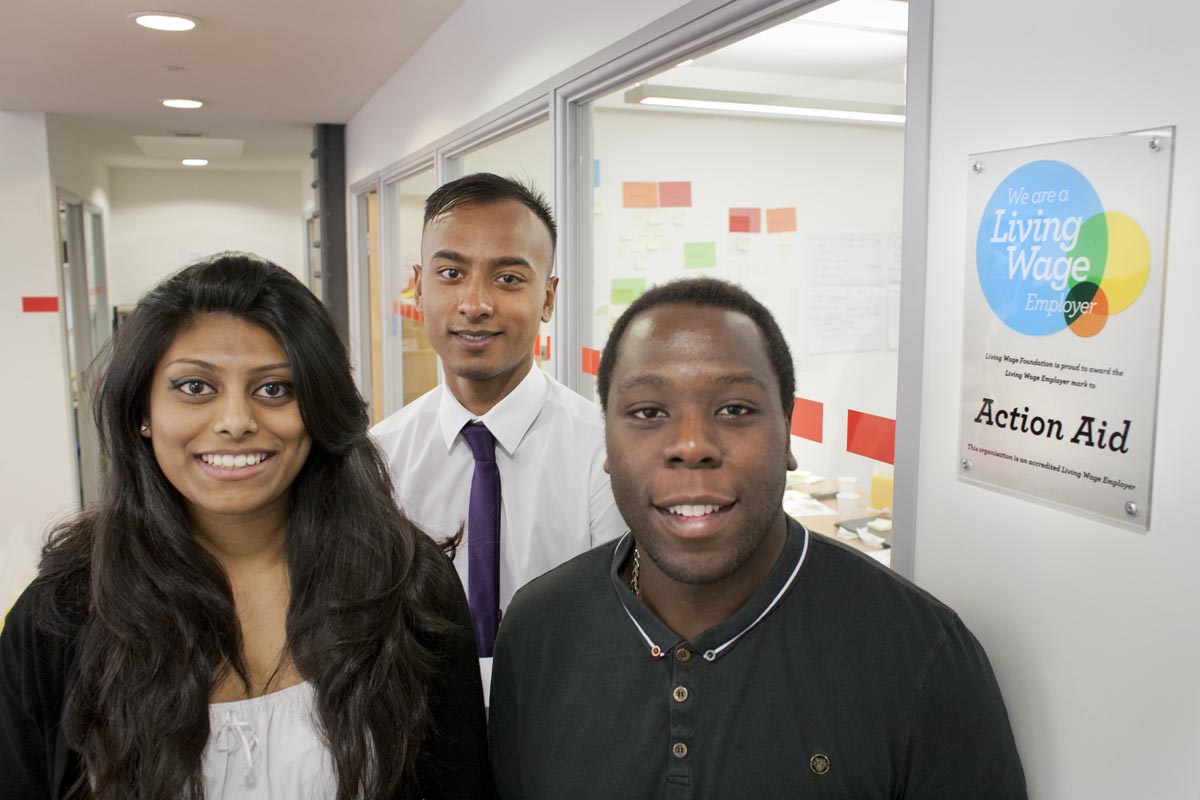 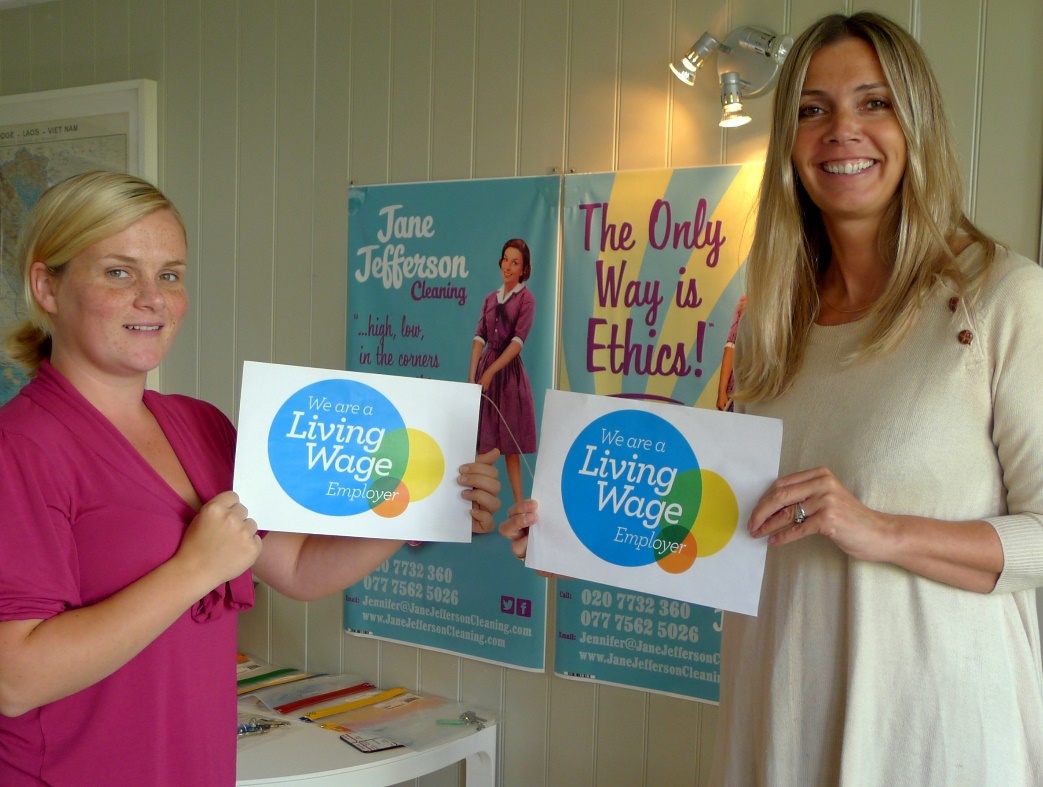 Growth of Living Wage movement
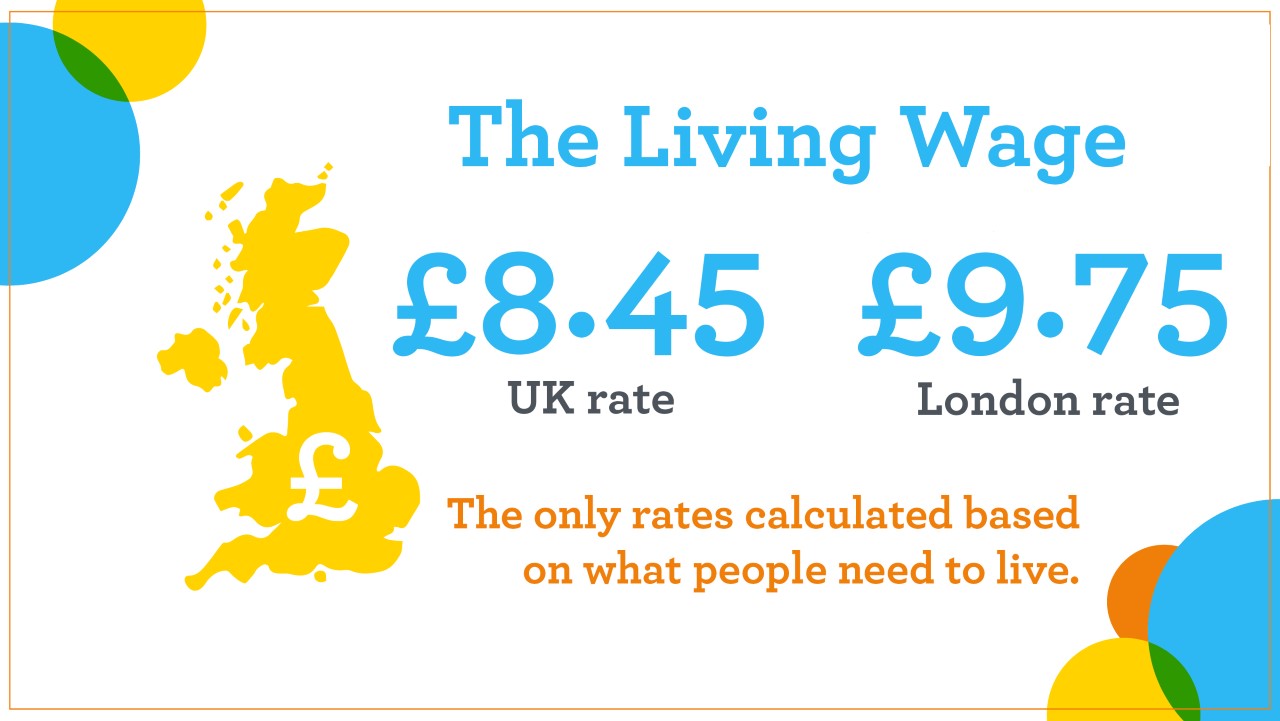 NEW RATES
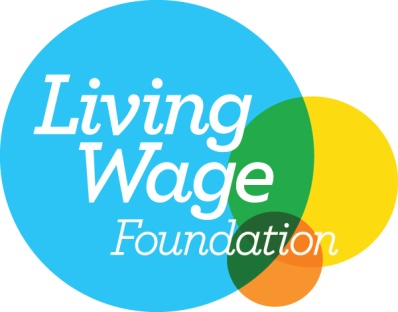 What’s the difference?
Engaging employers
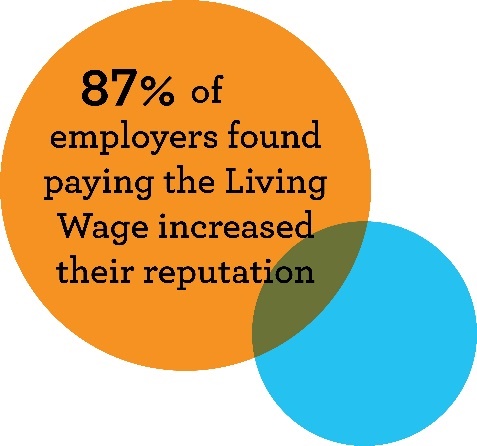 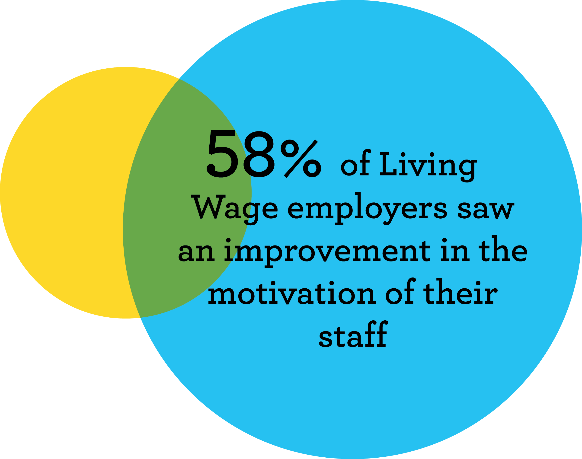 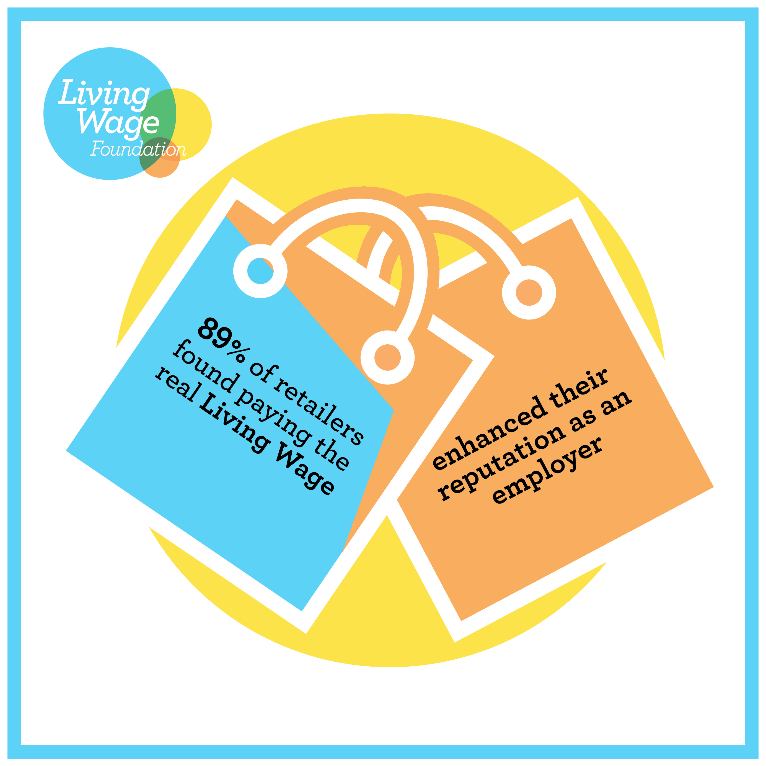 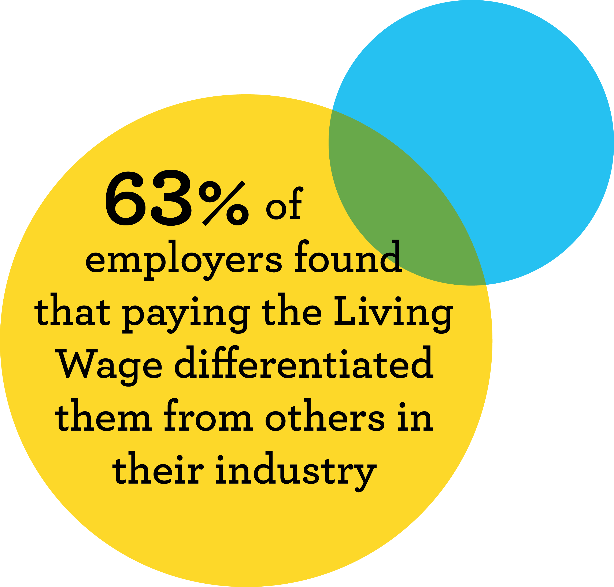 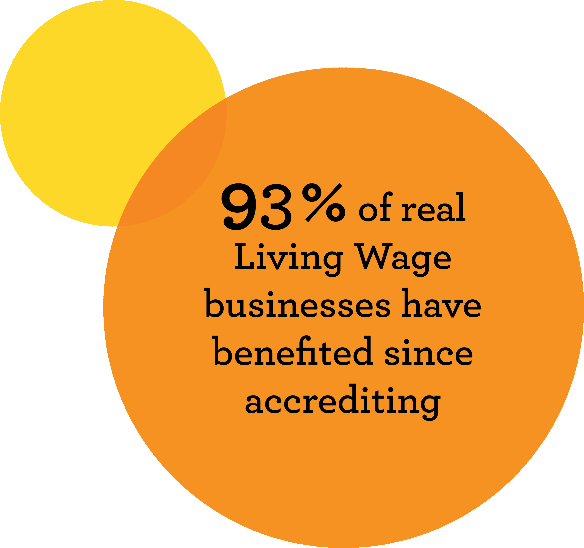 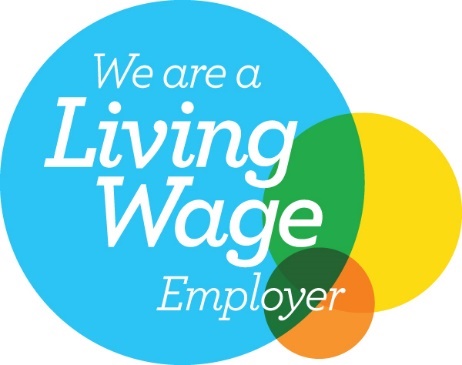